Konflikty v Nigérii a ugandě
Lucie Konečná
BSSb1169, 20.11.2024
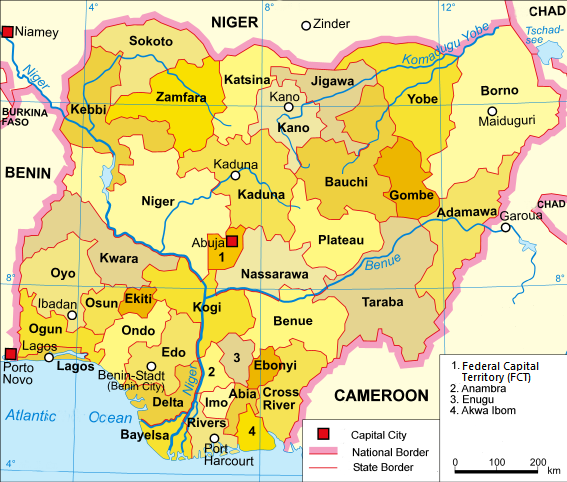 Nigérie
Nezávislost 1960.
Federální republika, 36 států.
Politické zřízení – prebendalismus.
Lidská práva.
Etnicita a náboženství.
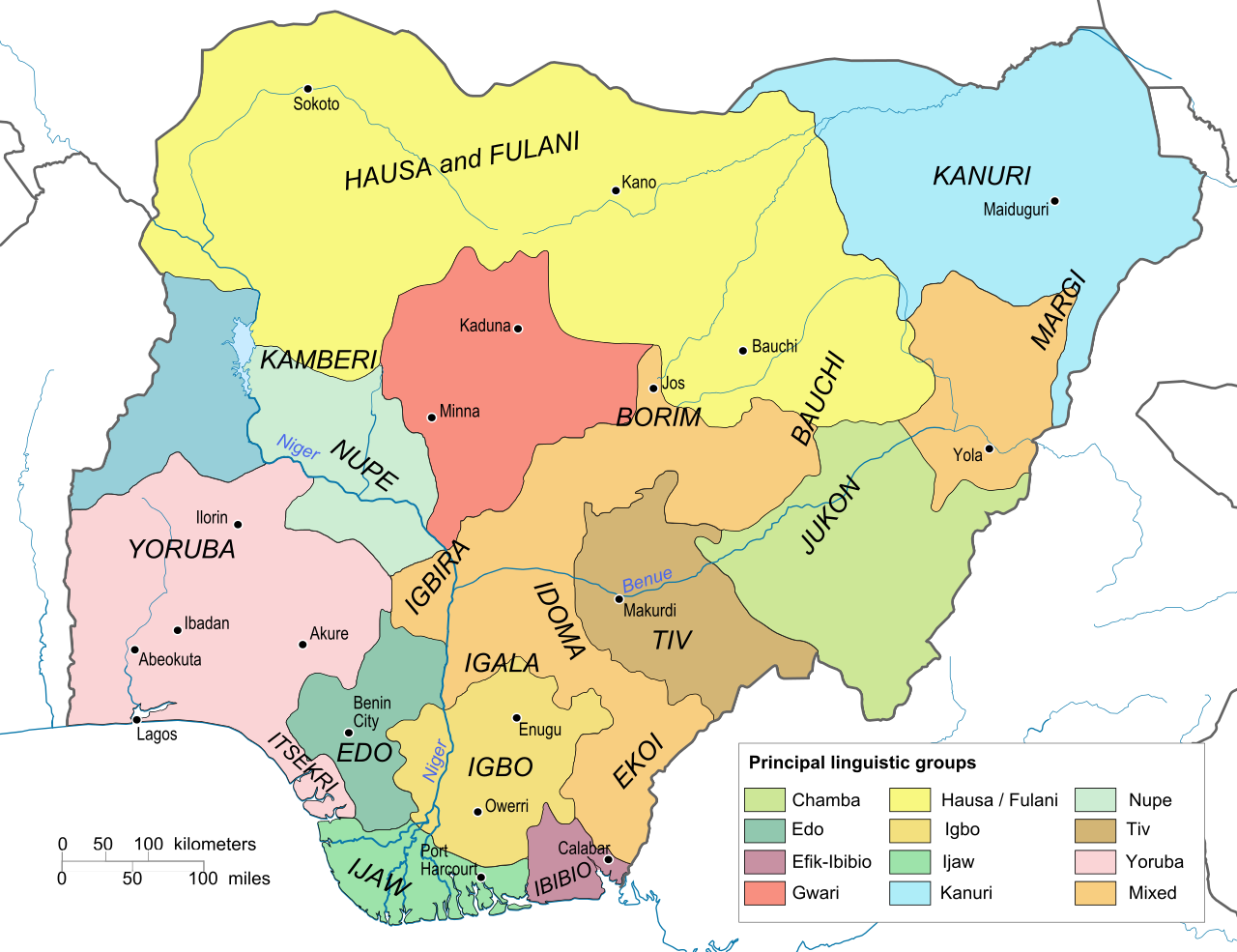 Historie a občanská válka v Biafře
Občanská válka/válka v Biafře  - 1967-1970.
 Převraty a pogromy proti Igbům.
 Yakubu Gowon vs. Odumegwu Ojukwu.
 30. května 1967 Ojukwu vyhlásil nezávislost Republiky Biafra, 6. července 1967 – začátek války.
 Kwale incident – květen 1969.
 14. ledna 1970 kapitulace.
 Vojenská diktatura až do roku 1998.
Rozdělení Nigérie
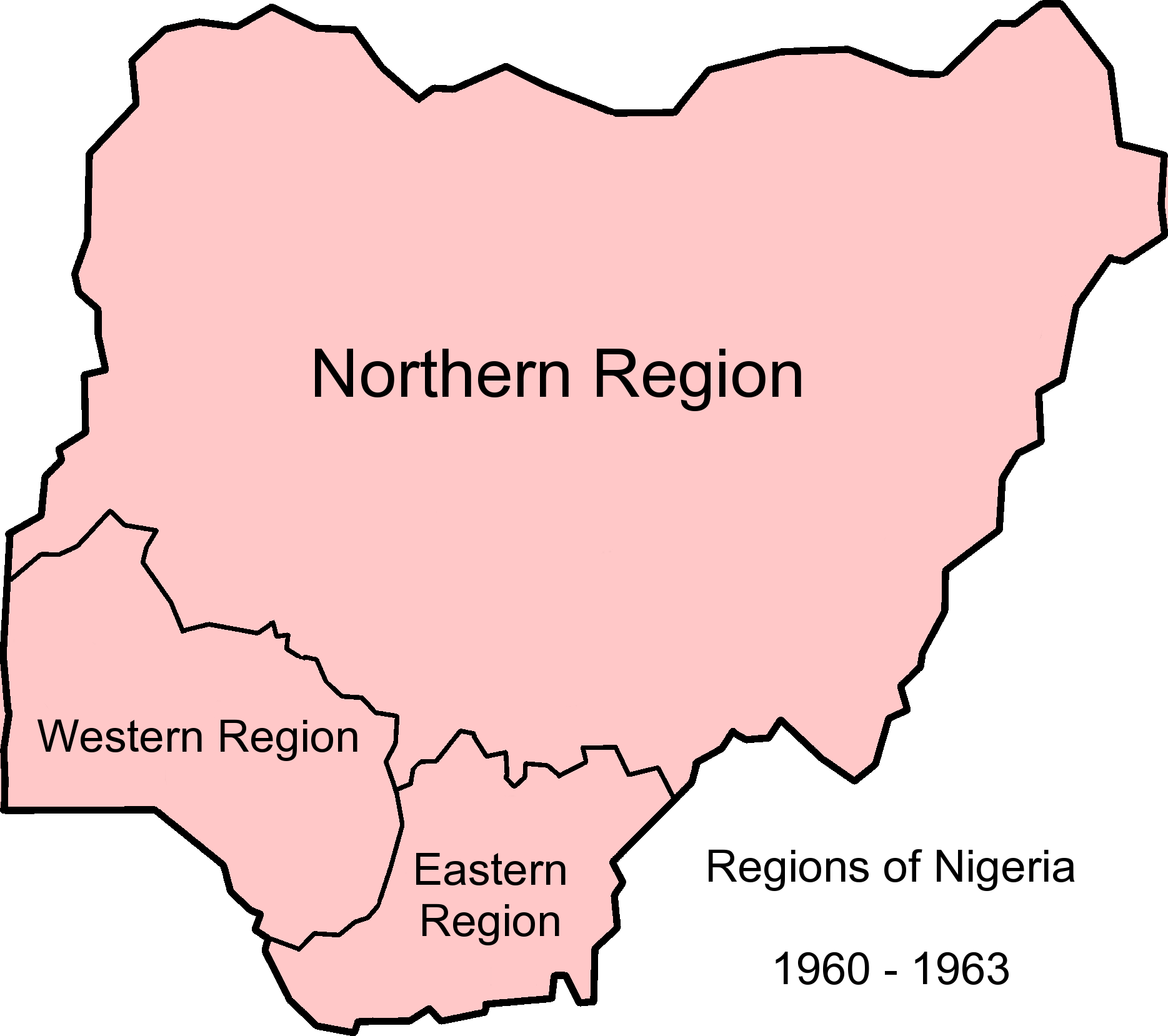 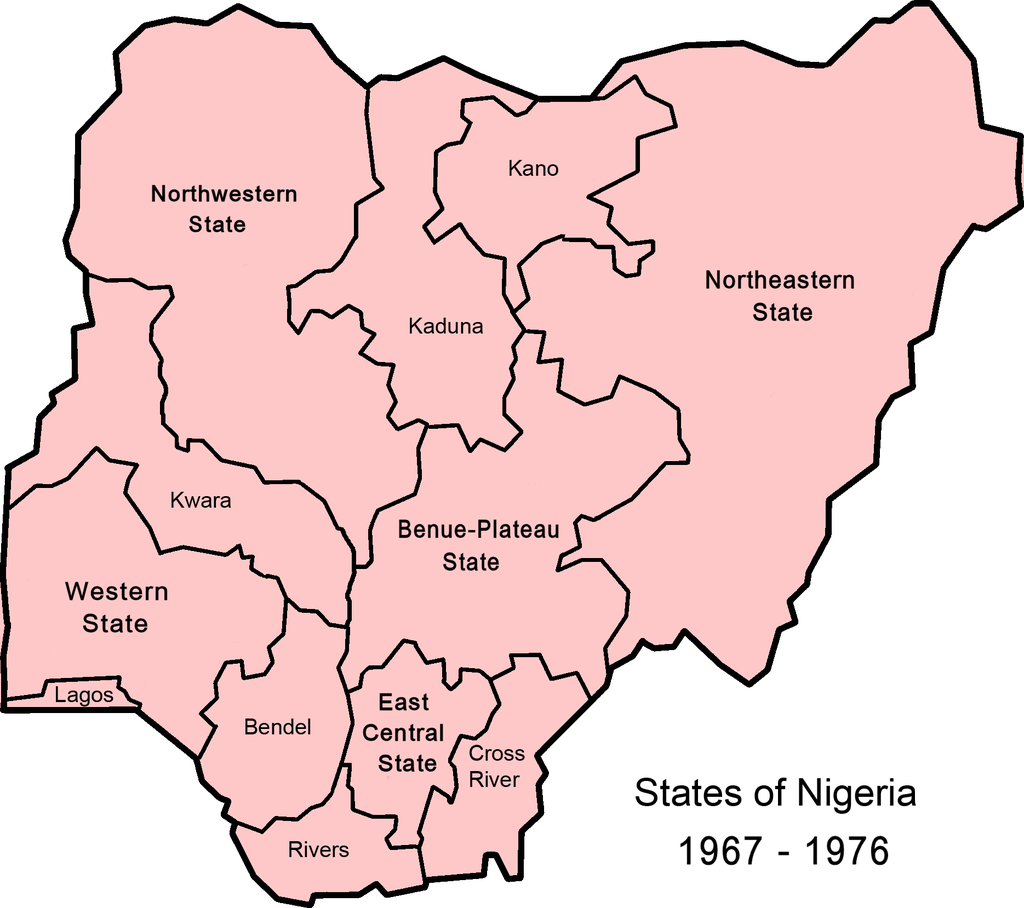 Historie a občanská válka v Biafře
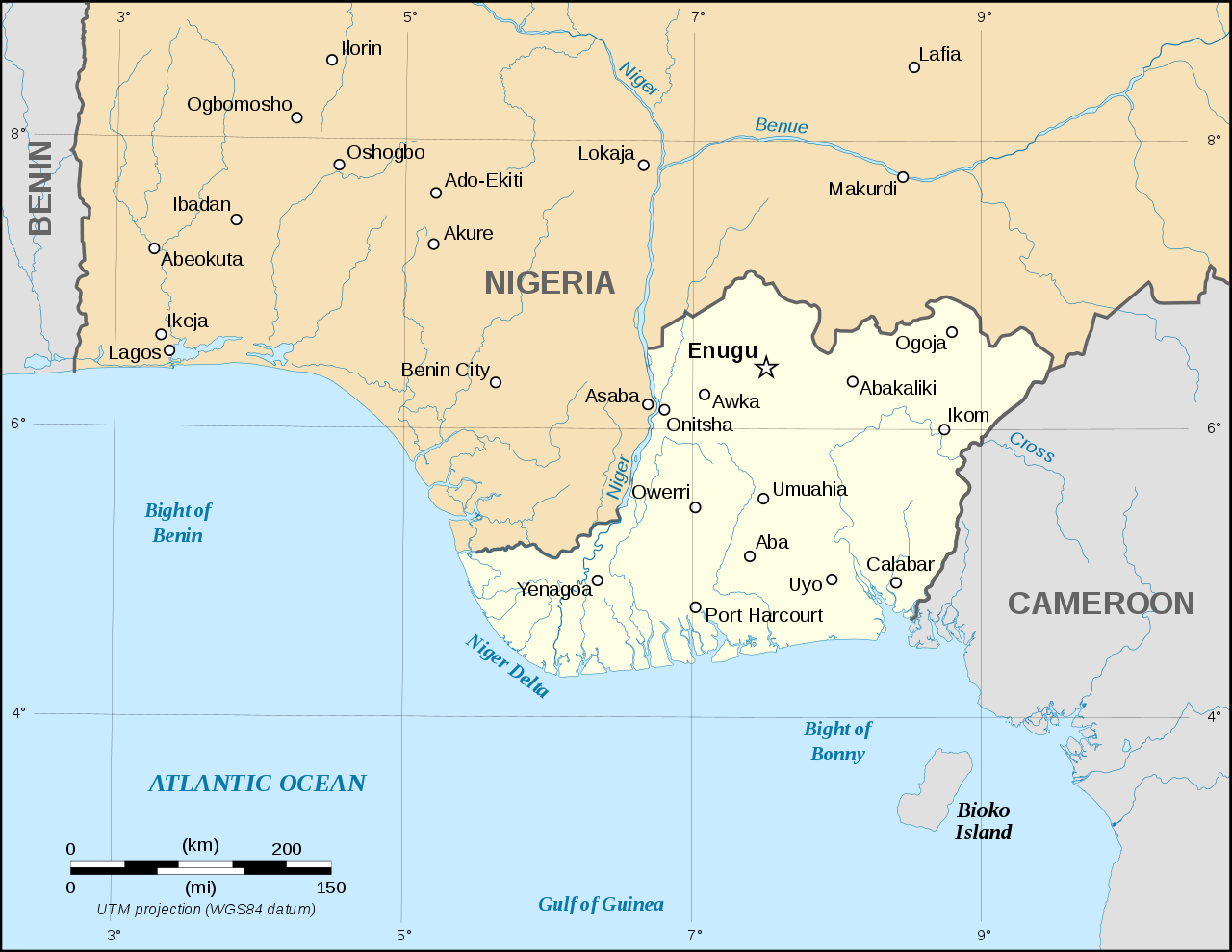 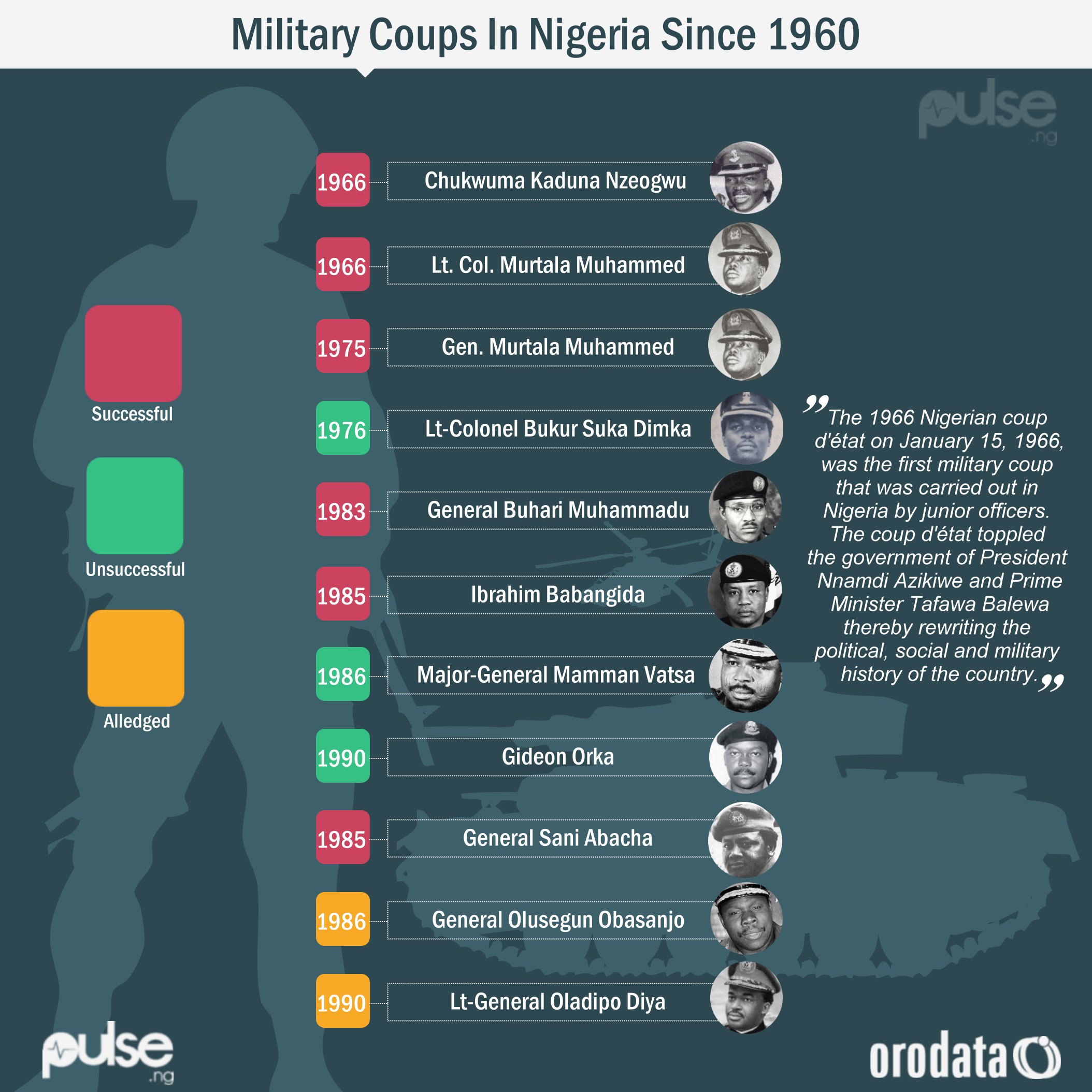 Faktory mající vliv na vznik Boko Haram
Vysoká míra korupce a zkorumpovanost pol. elit, chudoba, netransparentnost, nezaměstnanost, sociální nerovnosti, negramotnost, neexistence národního povědomí, slabý bezpečnostní aparát, aj.
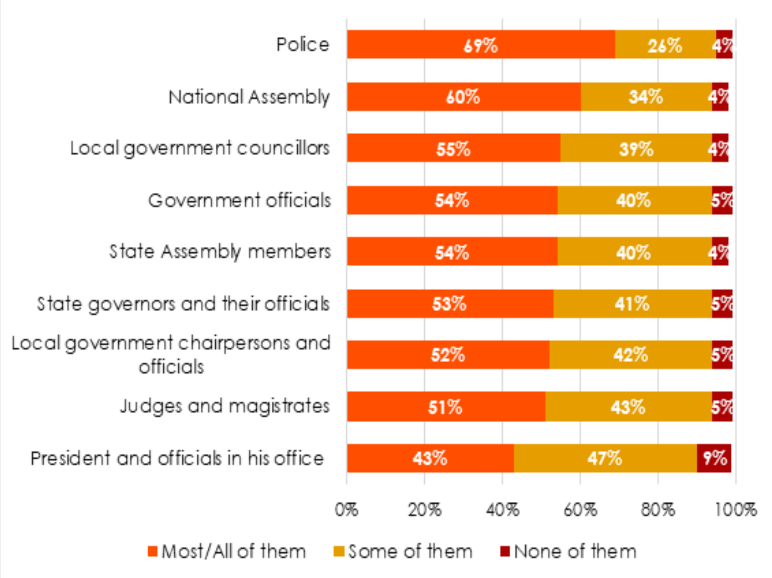 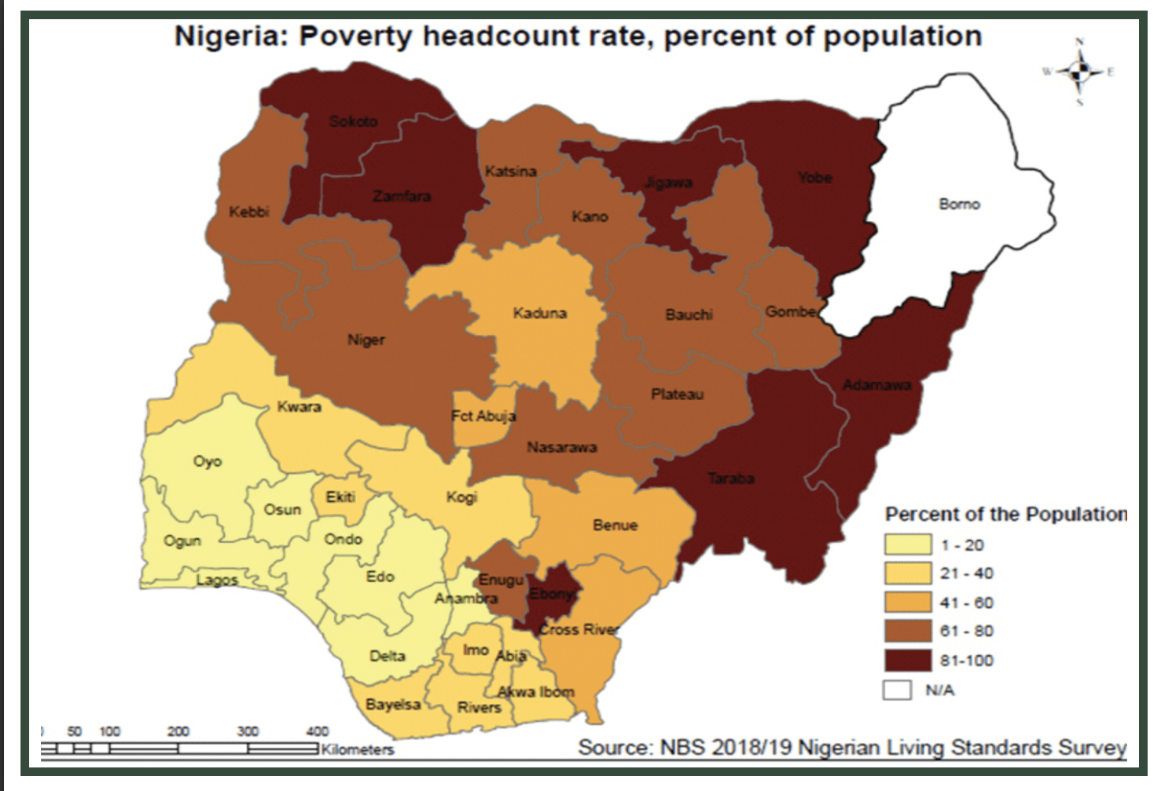 Boko Haram
Vznik Boko Haram – Mauduguri 2001 - Mohammed Yusuf 
 Jama'atu Ahlis Sunna Lidda'awati wal-Jihad – (Boko Haram – Hausa jazyk)
 Struktura organizace a ideologie
 Abubakar Shekau (2009) – násilná aktivita, široké spektrum činnosti, Sambisa
 Abu Musab al-Barnawi (2015/2016)
 Mezinárodní vazby na Islámský stát a al-Kaidu
 Charakteristika nigerijského konfliktu
 Bakura Doro vs. Bakura Sahalaba  ( Abu Umaimata)
Boko Haram
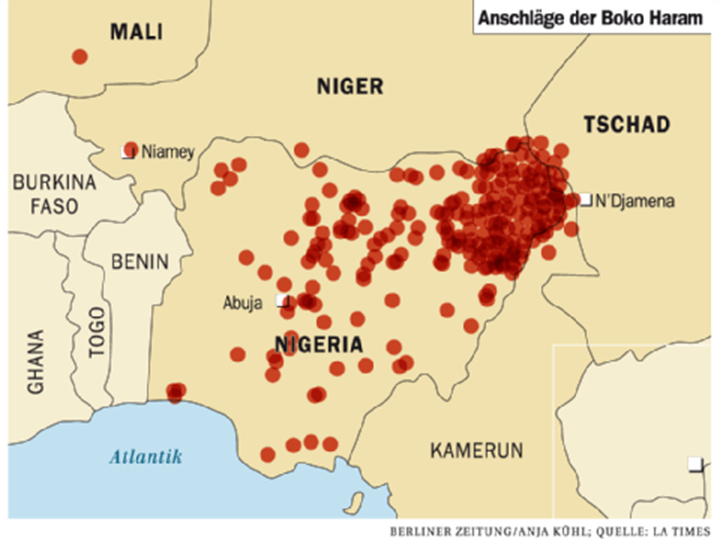 Ženský sebevražedný terorismus (1983-2019)
University of Chicago - Database on Suicide Attacks 1983-2019
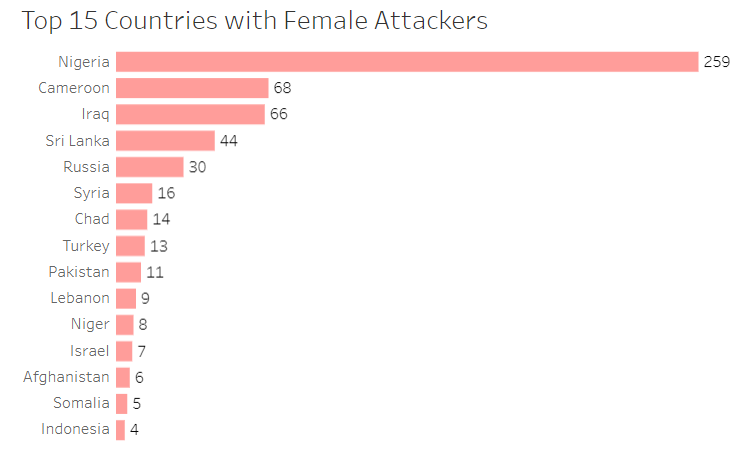 Boko Haram (Williams)
Další konfliktní potenciál
Indigenous People of Biafra (IPOB), nepokoje 2017, Nnamdi Kanu - 27. června 2021 opět zatčen, Eastern Security Network.
 MASSOB - Hnutí za aktualizaci suverénního státu Biafra (Movement for the Actualization of the Sovereign State of Biafra).
 Farmářsko-pastevecké konflikty – Fulové/Fulbové, Fulanové, Peulové, Fellata, Falata.
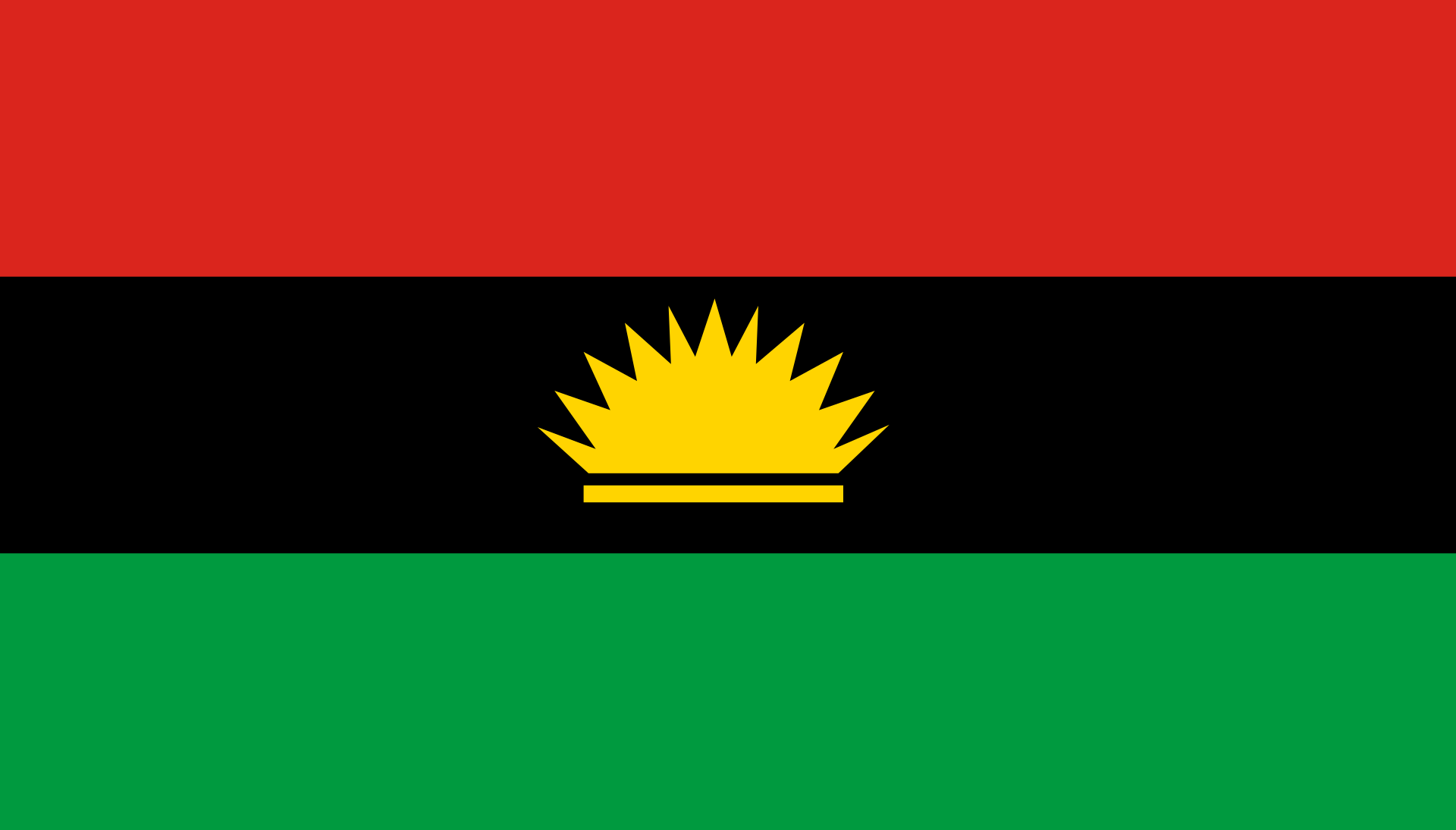 Farmářsko-pastevecké konflikty
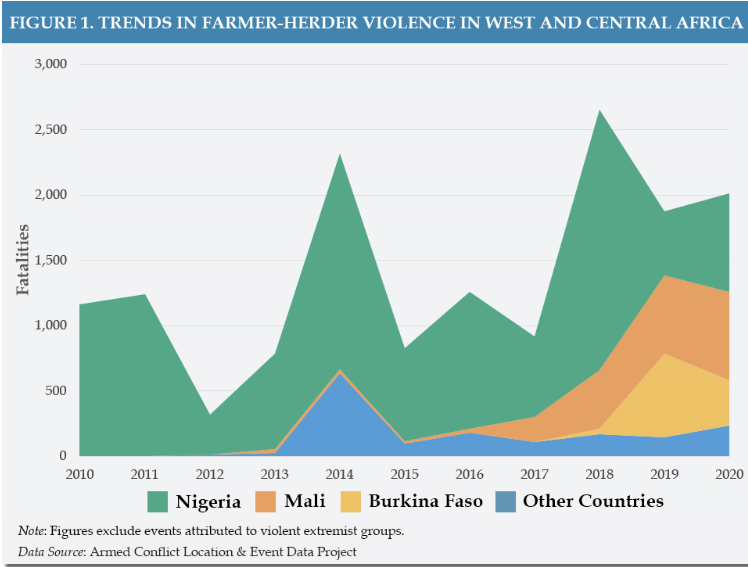 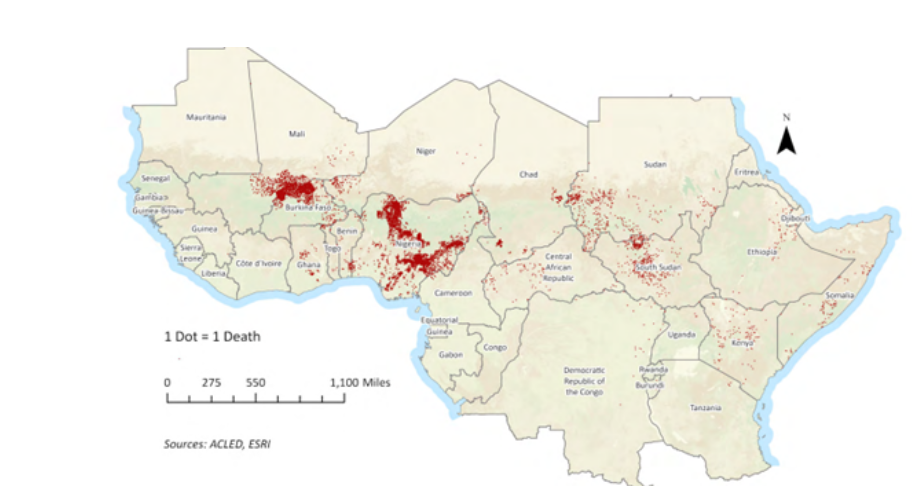 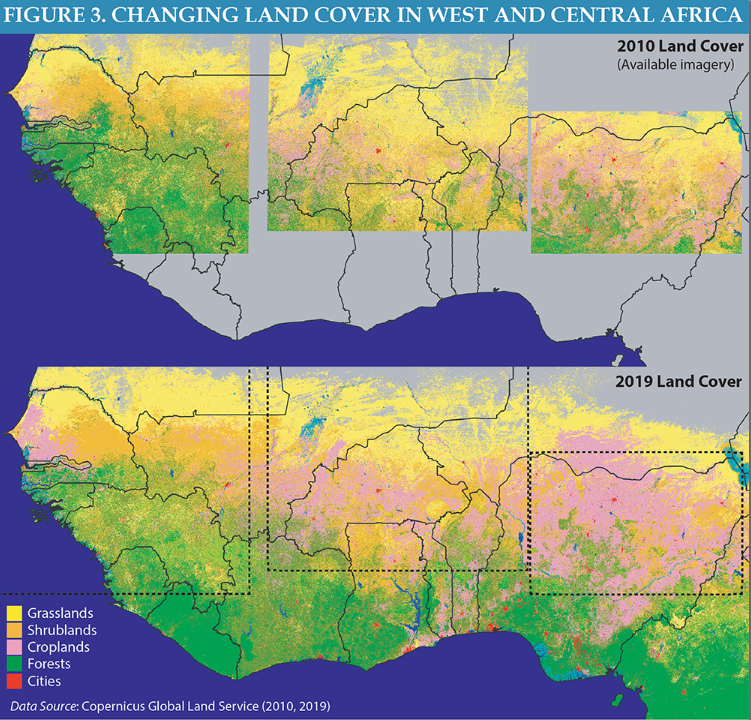 Uganda
Nezávislost 1962.
 Jedna z nejvíce zkorumpovaných zemí světa.
 Administrativní a politický systém.
 Etnicita a náboženství.
 (1966 – 1971) x (1980-1985) – Milton Obote.
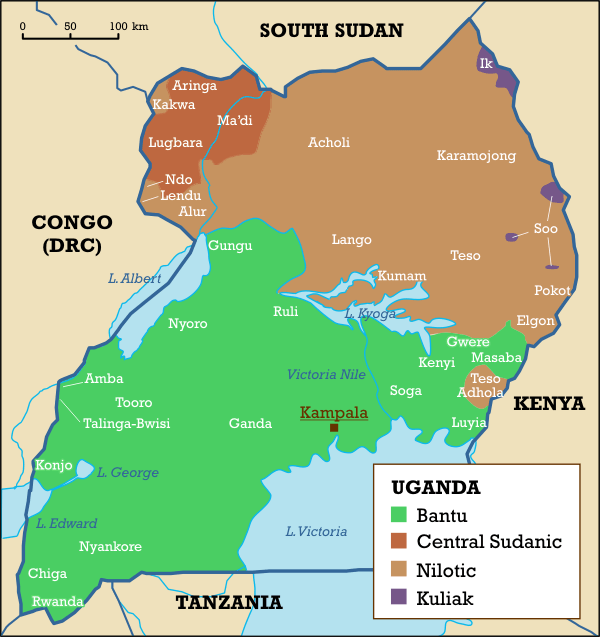 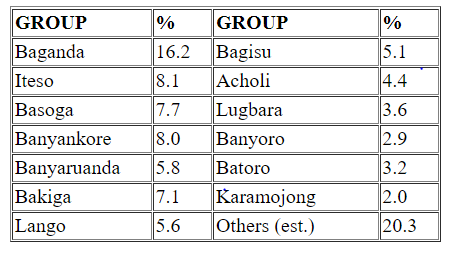 Idi amin
Leden 1971 převrat.
 Mohutné rozšíření armády, periodické čistky.
 Zahraniční vztahy.
 Srpen 1972 – vyhoštění všech Asiatů. 
 „Pes s kostí v tlamě nemůže kousnout.“
 Devastace životního prostředí.
 4. července 1976 - Operace Entebbe.
 1. listopadu 1978 anexe tanzanského území.
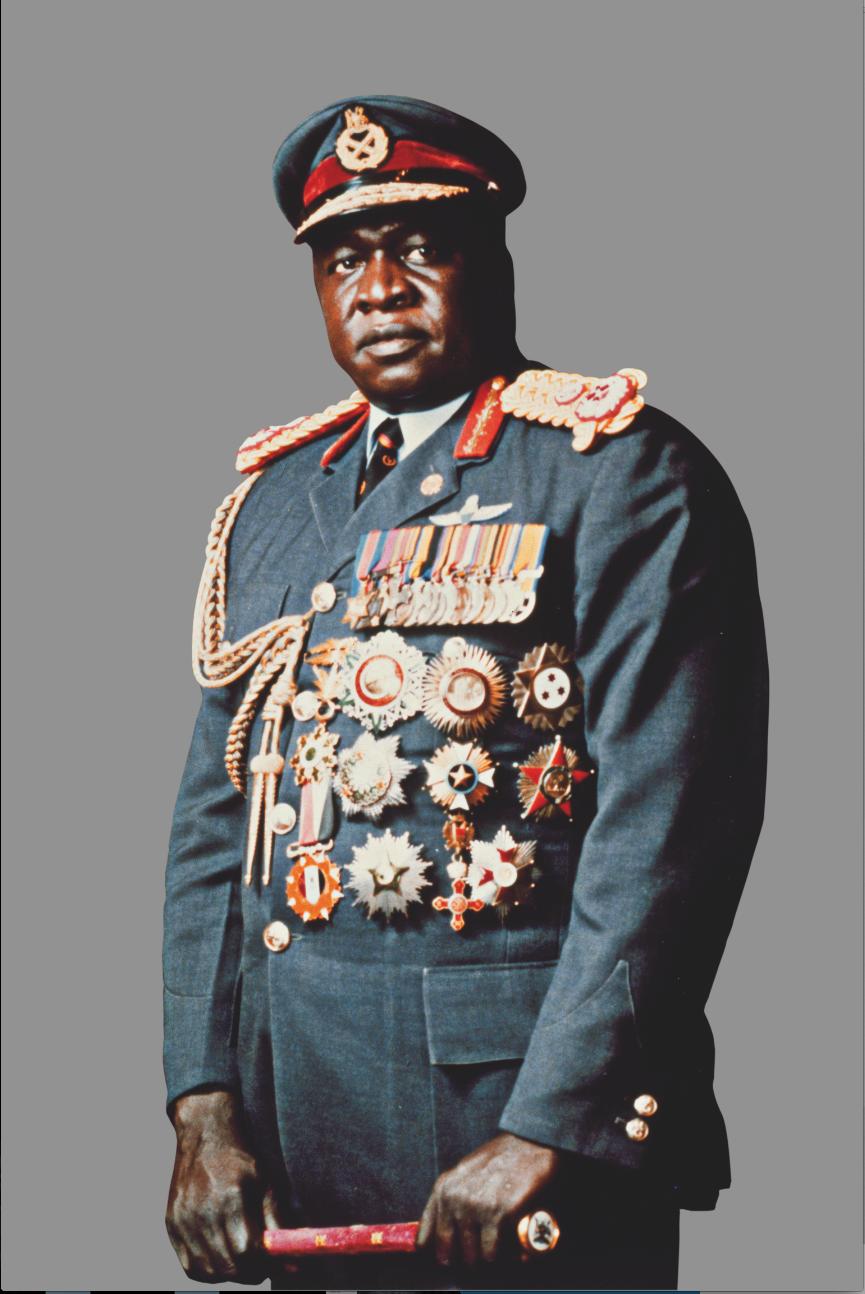 Ugandsko-Tanzanská válka a Bush War
Střety v roce 1972.
 1. listopadu 1978 anexe Kagery.
 Leden 1979 dobytí Mutukule, březen 1979 dobytí Lukaya.
 24. března 1979 konference v Moshi 		¨                (Ugandská fronta národního osvobození).
 3. června 1979 – konec války.
 Bush War 1980-1986.
 (Ugandská armáda národního osvobození)                   UNLA x (Armáda národního odporu)NRA.
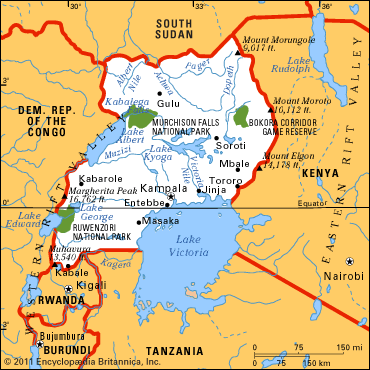 Válka proti LRA
Holy Spirit Movement – Alice Lakwena.
 Vznik LRA 1987.
 1991 Operation North, 2002 Iron Fist, 2008 Lightning Thunder.
 8. července 2005 vydal ICC zatykače na lídry LRA.
 SAF a LRA vs. SPLA a NRA.
 2010 Lord's Resistance Army Disarmament and Northern Uganda Recovery Act.
 2006 – 2008 - Juba Peace Process.
 Struktura organizace a mezinárodní vazby.
Válka proti LRA
Lord‘s Resistance Army(Williams)
Děkuji za pozornost